CONSELHEIROS MIRINS: PROTAGONISTAS EM PROL DA EDUCAÇÃO AMBIENTAL E CIDADANIA
Autores:
Vera Lucia Nogueira 
Fernanda Marin Campachi 
Silvia Mayumi Shinkai de Oliveira
Eduardo Dias Rueda 
Tatiane Silva
CONSELHEIROS MIRINS
O presente trabalho  quer demonstrar como a participação ativa da juventude nas ações de educação ambiental, nesse caso, regularizada nos moldes do Conselho Gestor do Departamento de Água e Esgoto de  Penápolis, beneficia o Sistema de Saneamento Básico e Meio ambiente e também toda a comunidade que ganha com o desenvolvimento de jovens conscientes de seu papel na sociedade e futuros adultos que estarão comprometidos com o desenvolvimento social como um todo, sem deixar de lado a Natureza e toda sua importância para o bem do homem.
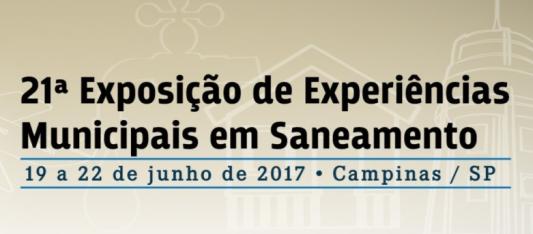 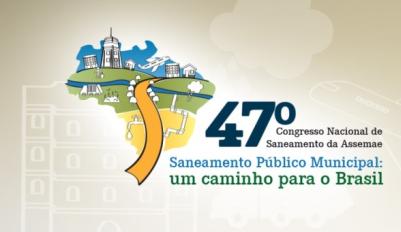 PENÁPOLIS
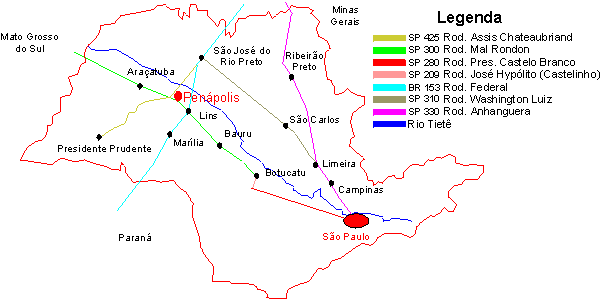 Situada na Alta Noroeste Paulista e distante 490 Km da capital do Estado de São Paulo.
População: 60.000 habitantes.
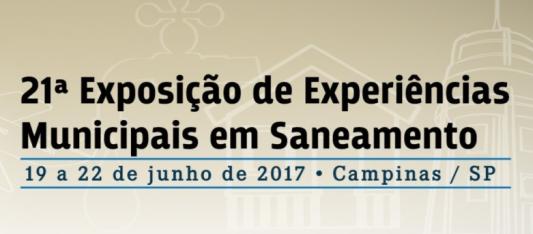 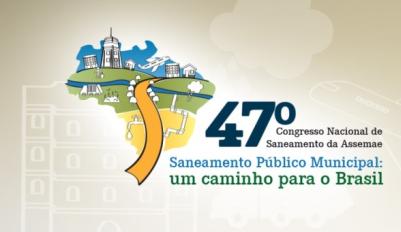 DAEP
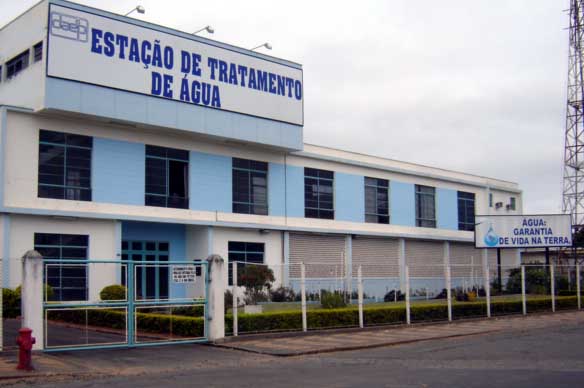 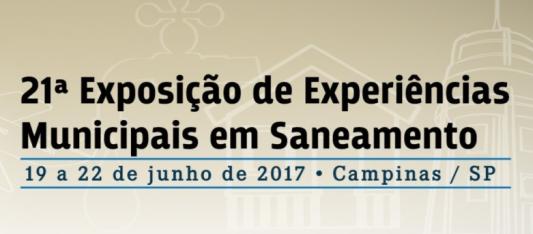 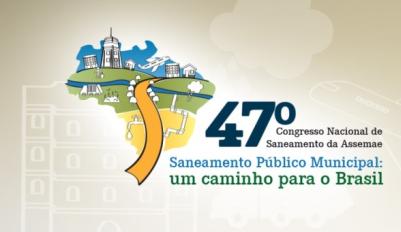 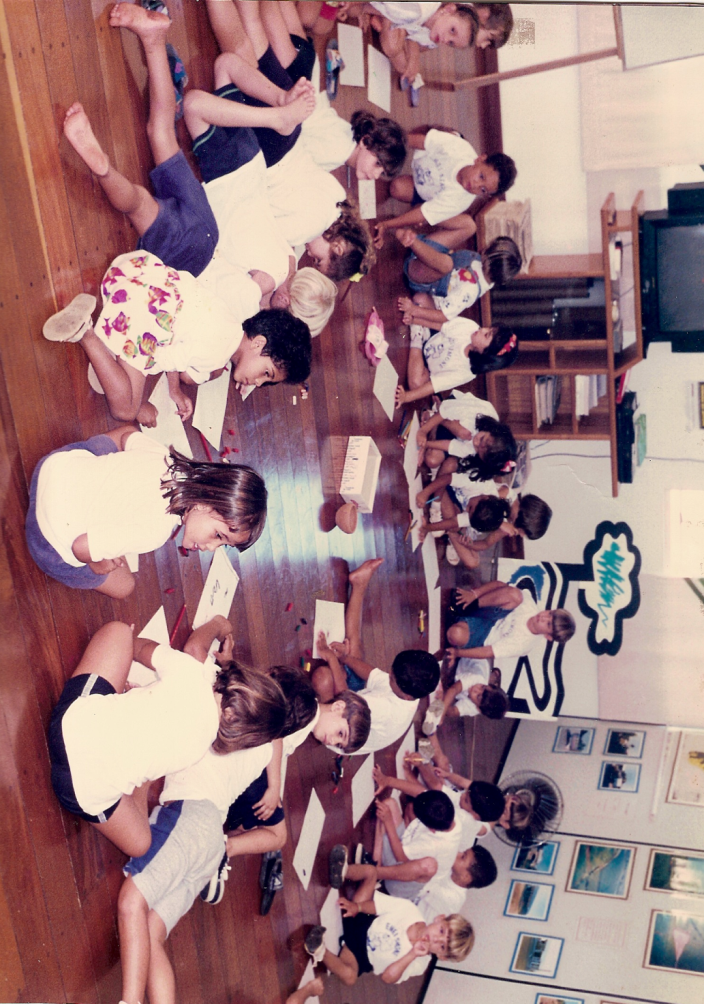 1ª Sala do Centro de Educação Ambiental
CRIADO EM 1994 (SALA NA SEDE DO DAEP)
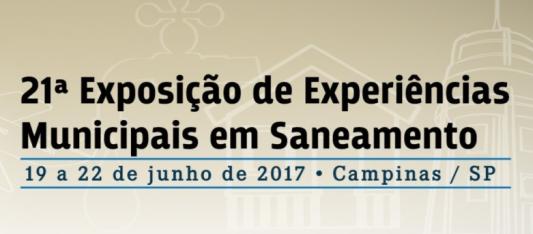 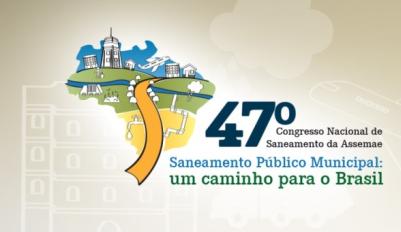 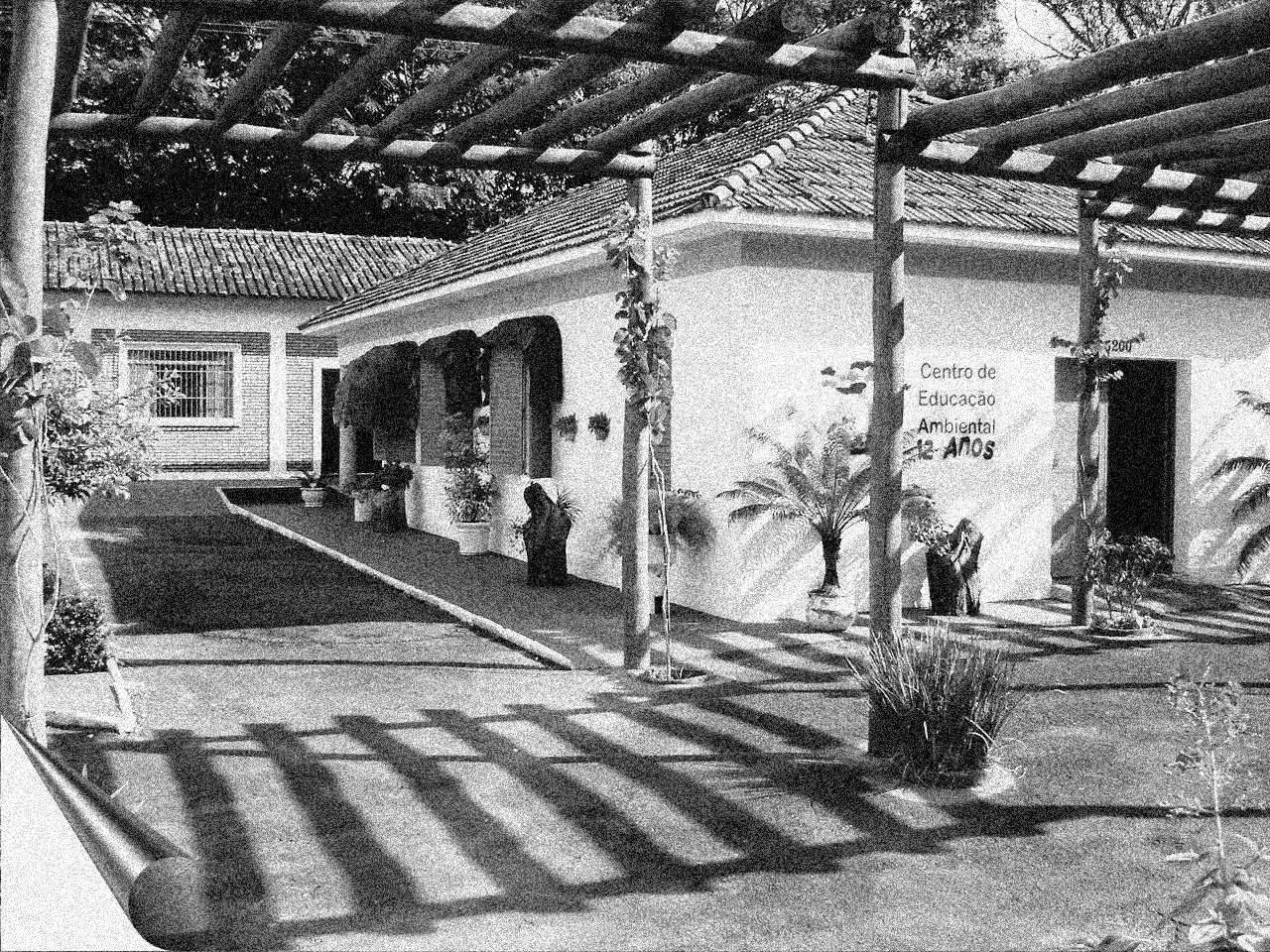 13/08/1999
Inauguração do Novo Espaço Físico
(ATUAL)
CEA – Centro de Educação ambiental
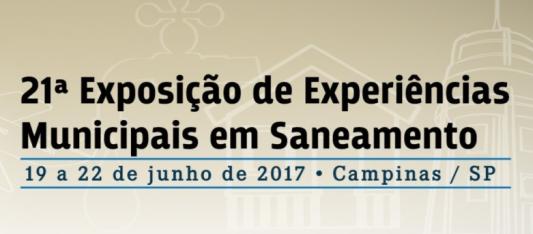 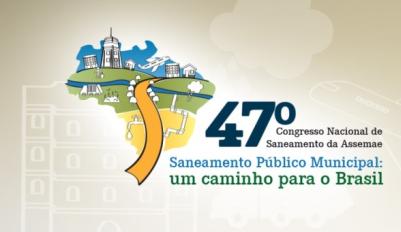 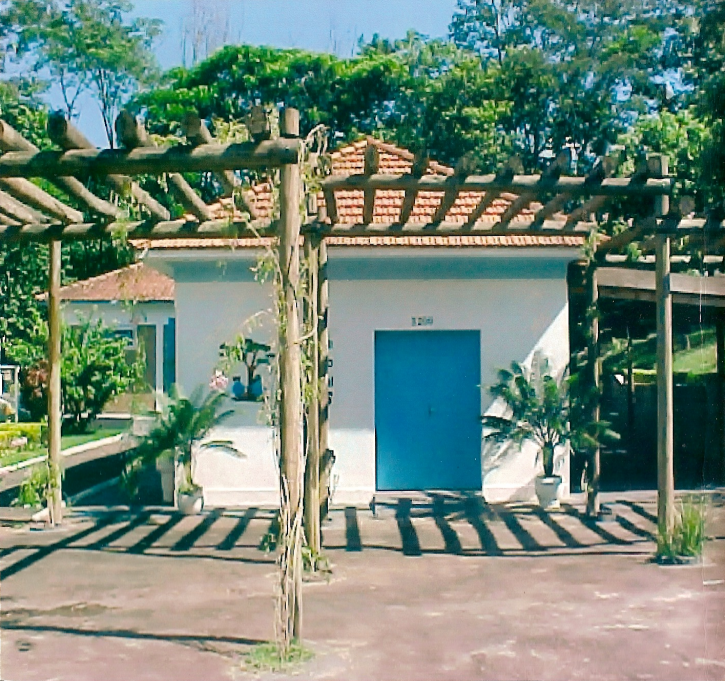 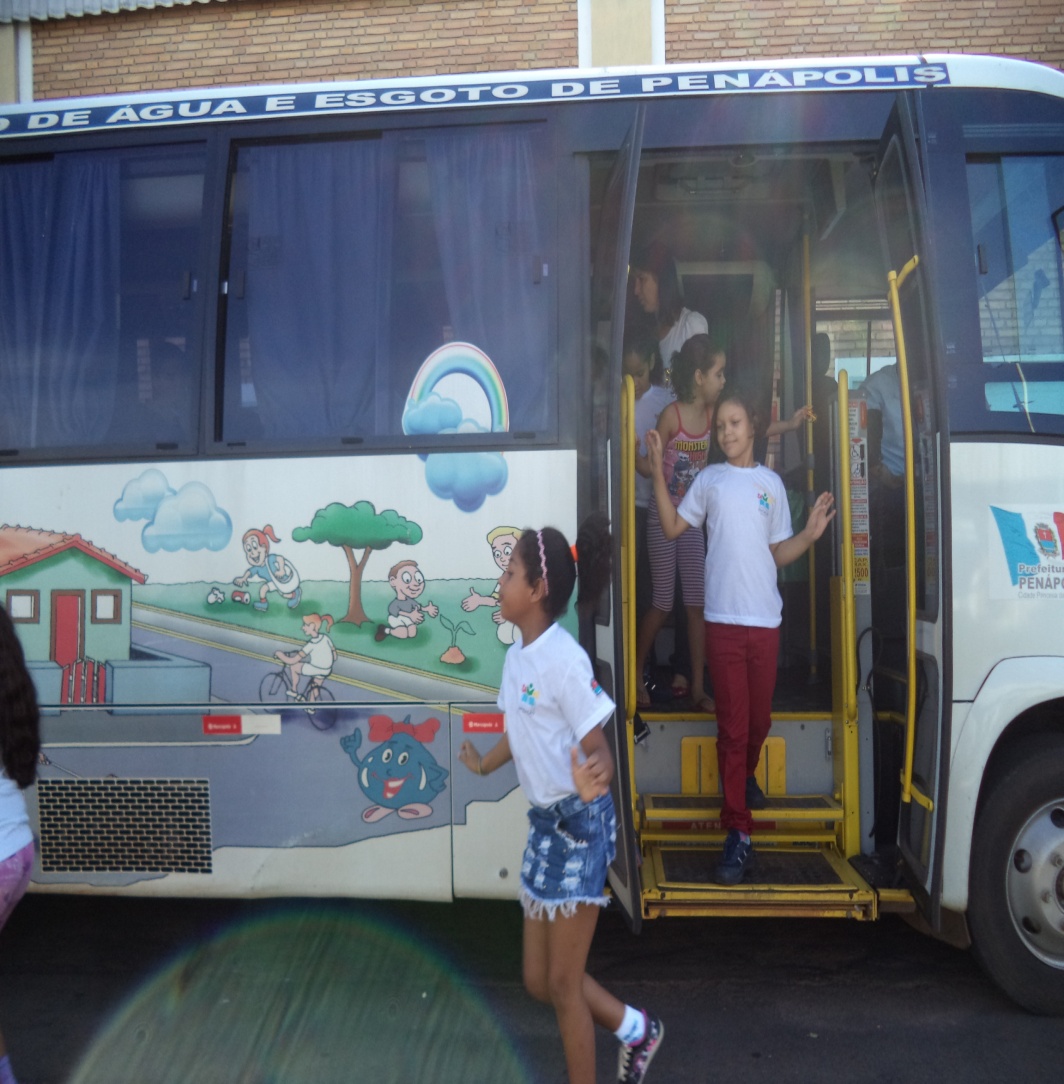 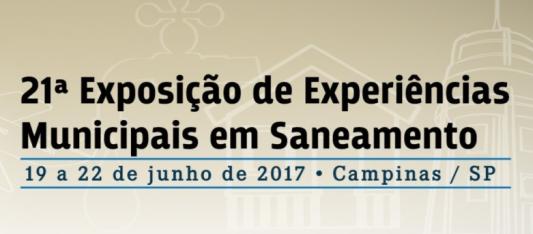 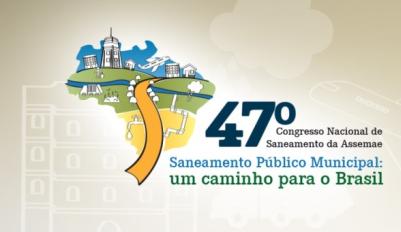 Fórum Municipal de Saneamento e Meio Ambiente.
Com a realização dos trabalhos do CEA, ficou claro a necessidade de um maior envolvimento da  população nas questões de saneamento e questões ambientais então, em 1994, o DAEP idealizou e  realizou o 1º Fórum Municipal de Saneamento e Meio Ambiente. Esta primeira experiência atingiu seu objetivo e desencadeou na contínua realização do evento, sendo que de 1994 até 2016 já foram realizados 12 fóruns.
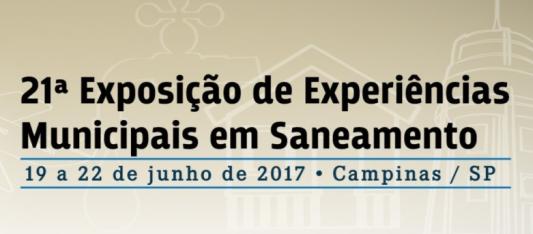 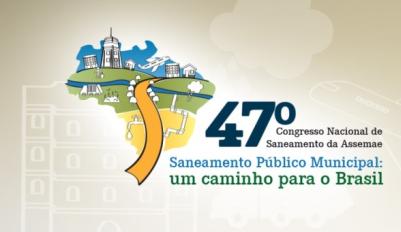 Conselho Gestor de Saneamento20 membros:6  da comunidade (Eleitos no Fórum de Saneamento e Meio Ambiente)3  representantes do DAEP (área operacional, área técnica  e área  administrativa)1 representante do executivo municipal 1 da vigilância sanitária1  representante de entidades assistenciais1 da Ordem dos Advogados do Brasil1 da Policia Ambiental1 do  Consórcio Ribeirão Lajeado1 da Secretaria Municipal de Agricultura Abastecimento e Meio Ambiente1 da Secretaria Municipal de Educação1 da Secretaria Municipal de Obras1 da Associação dos Engenheiros de Penápolis 1 da Associação Comercial Empresarial
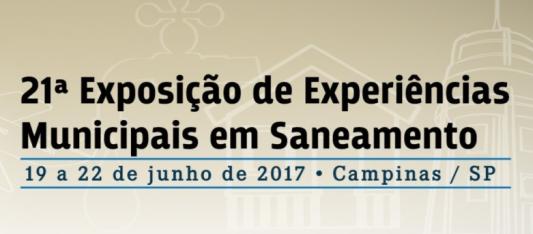 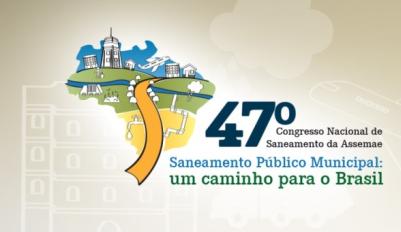 Conselho Gestor de Saneamento
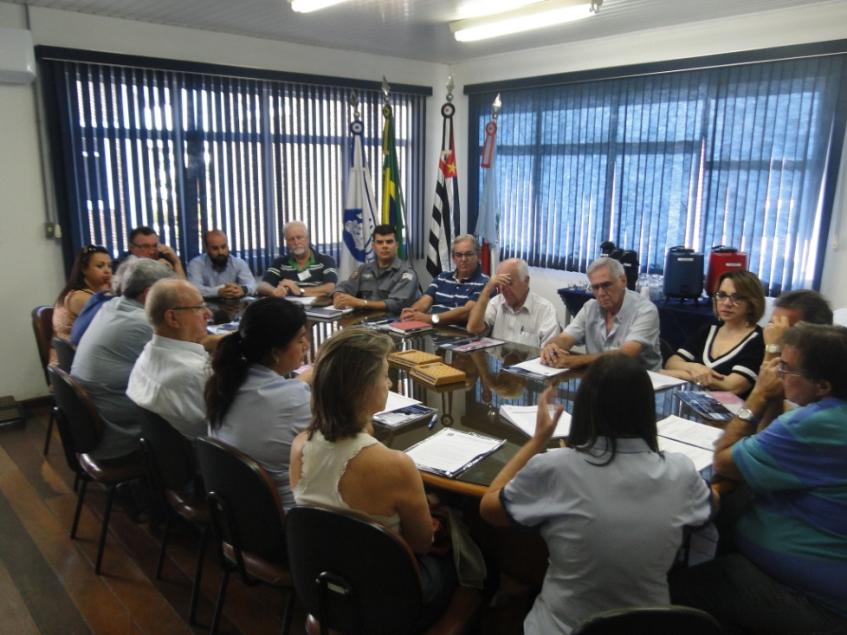 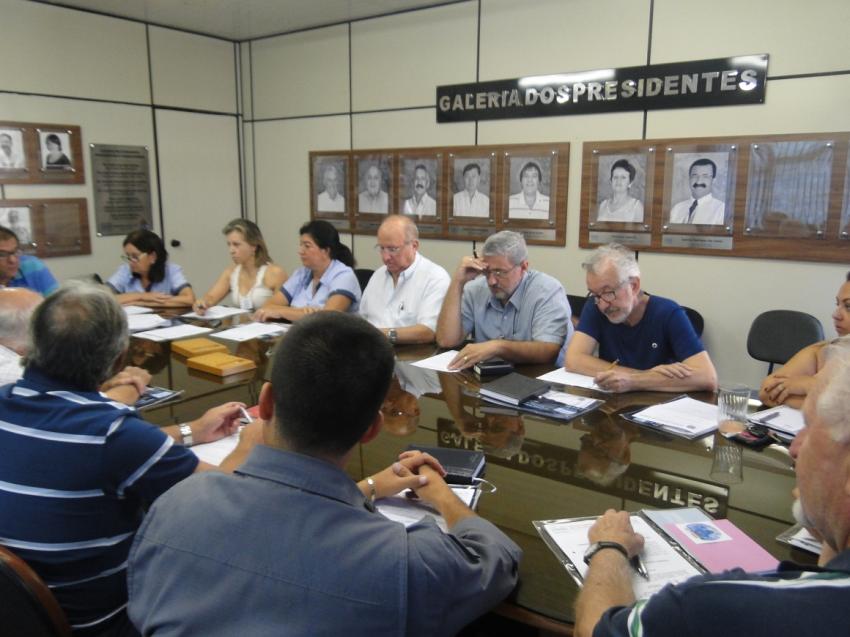 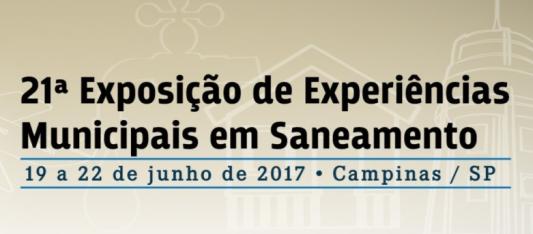 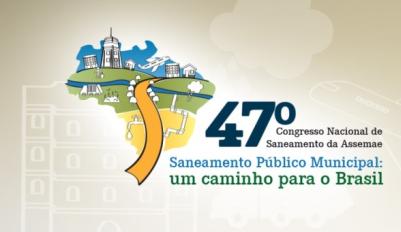 Conselho Gestor de Saneamento
O Conselho Deliberativo tem a função de deliberar todas as decisões a serem tomadas pelo DAEP, ou seja:
 implantar as propostas aprovadas no Fórum de Saneamento e Meio Ambiente, exercer a supervisão de todas as atividades da Autarquia; 
aprovar os planos gerais e programas de atividades do DAEP e fiscalizar a sua execução; 
aprovar as tarifas e taxas propostas pelo Diretor Executivo do DAEP com base nas planilhas de custos dos serviços; 
estabelecer medidas que visam à melhoria dos serviços de abastecimento de água, esgoto, coleta de lixo e limpeza pública; 
decidir sobre isenção ou redução de tarifas estabelecendo os critérios de sua concessão.
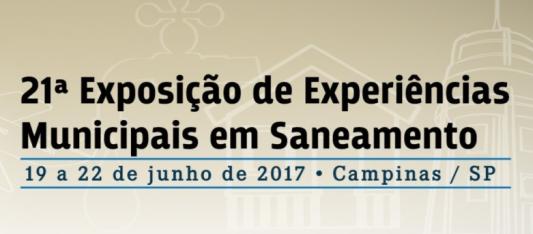 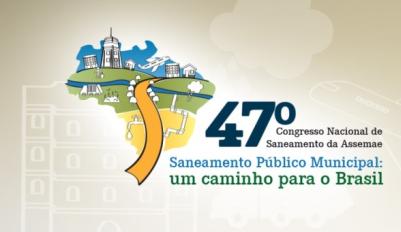 Fórum Infanto-juvenilPara incentivar os adolescentes a participarem das discussões ambientais do município, em 2014 foi realizado,  junto com a 11ª edição do Fórum de Saneamento e Meio Ambiente,  o 1º Fórum Infanto-juvenil.Nesse Fórum, foi criado o Conselho Mirim do DAEP e eleitos os seis primeiros conselheiros mirins.
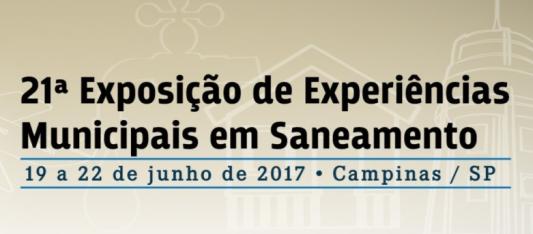 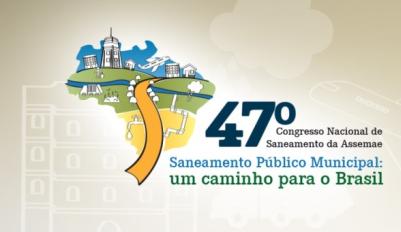 Cartazes de Divulgação
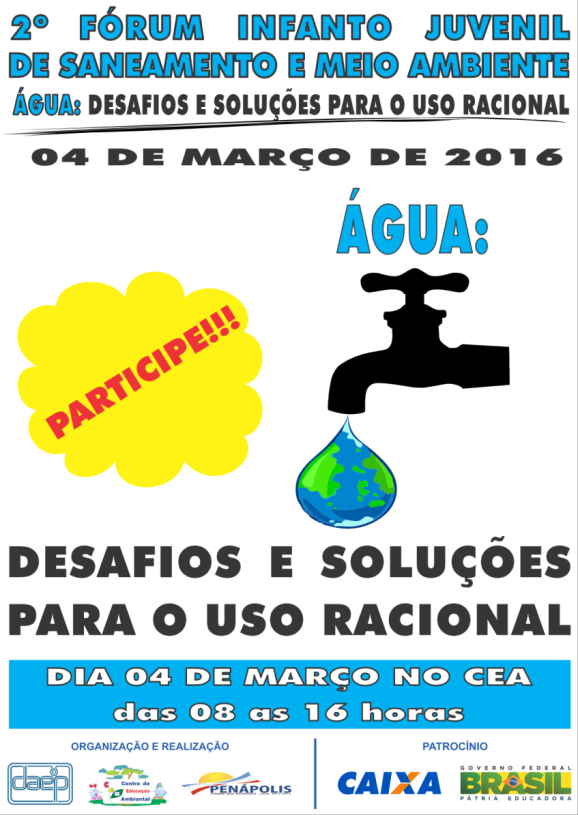 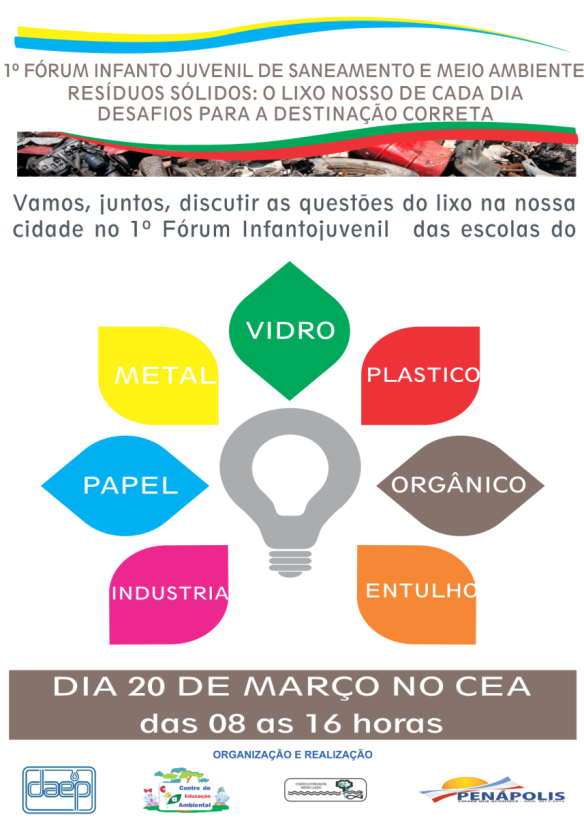 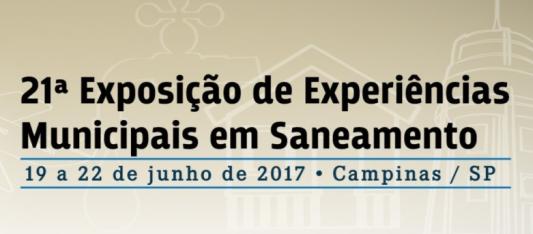 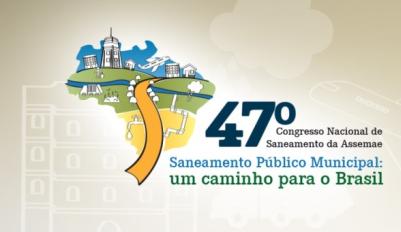 Atividades durante o Fórum Infantojuvenil
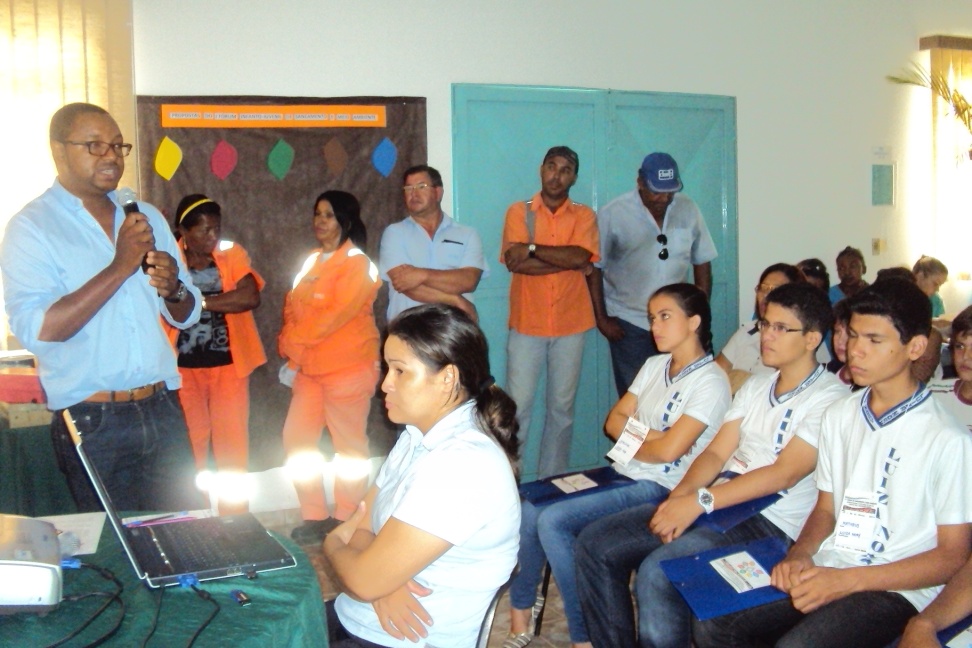 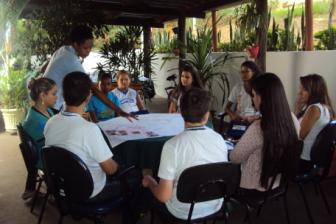 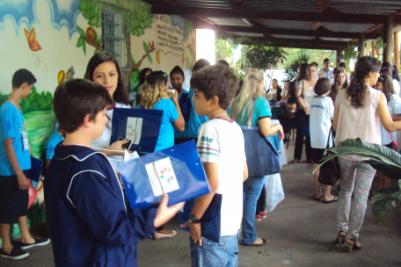 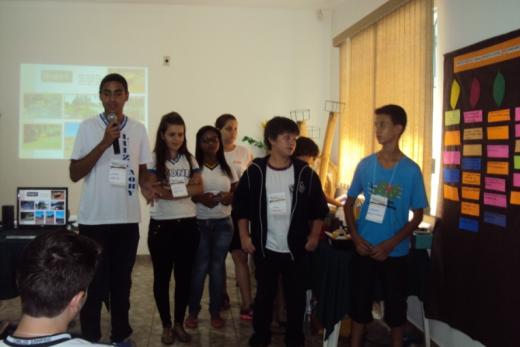 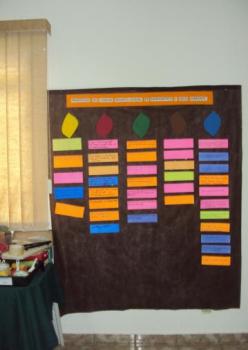 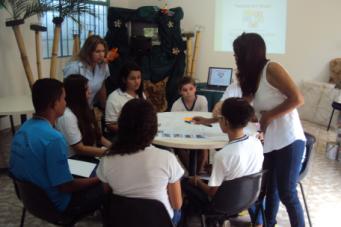 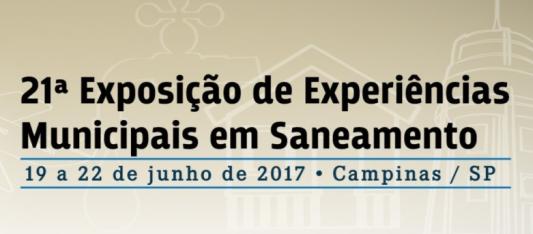 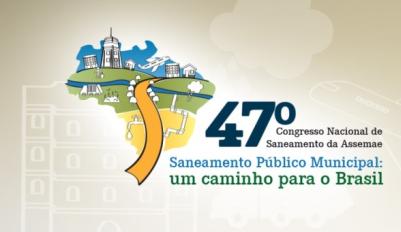 Atividades durante o Fórum Infanto-juvenil
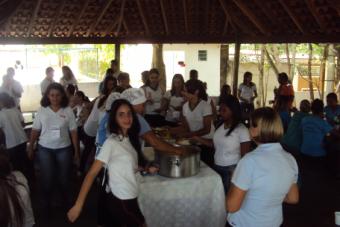 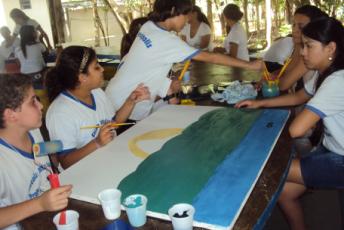 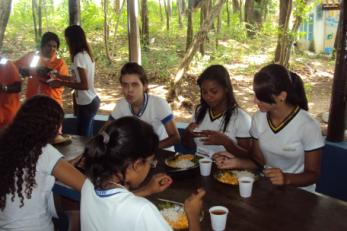 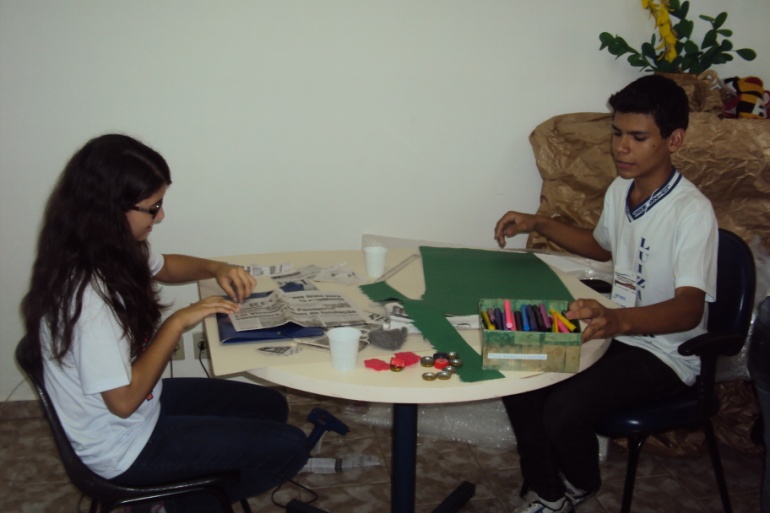 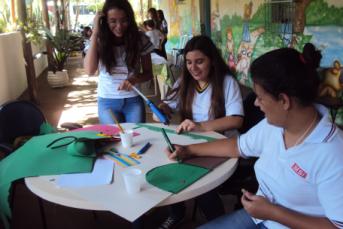 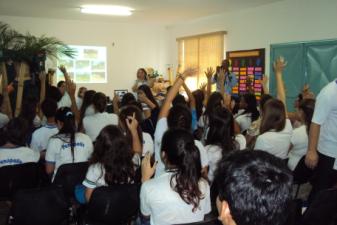 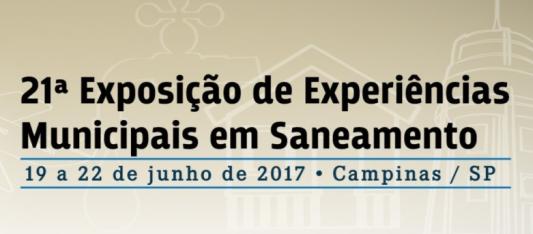 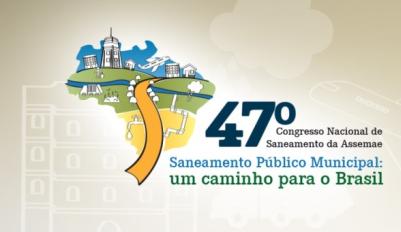 Eleição dos Conselheiros Mirins
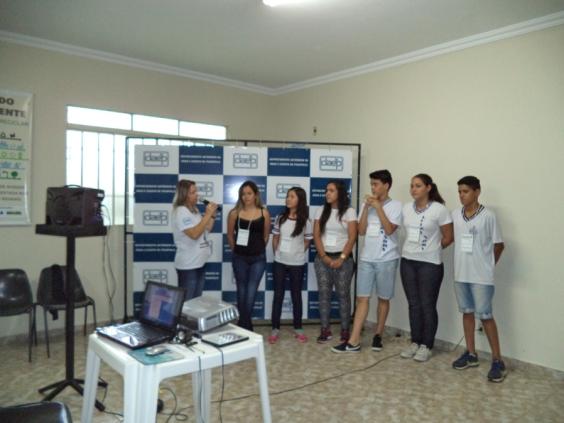 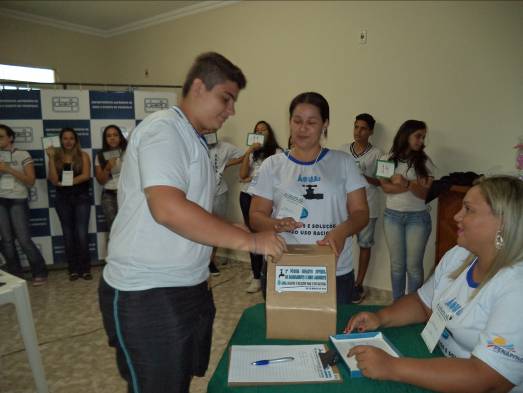 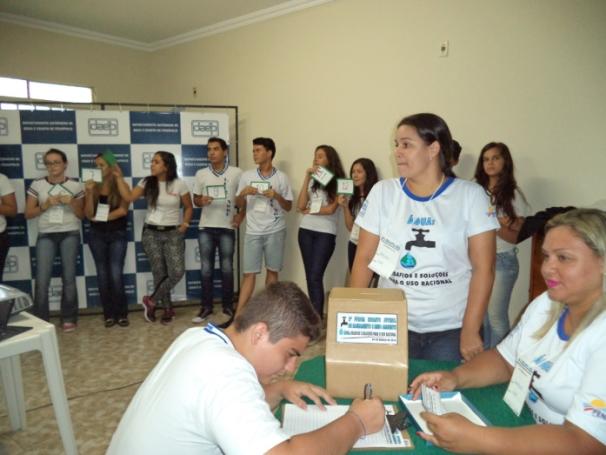 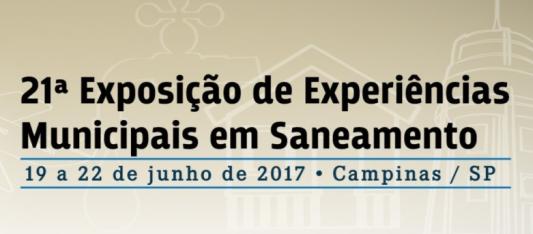 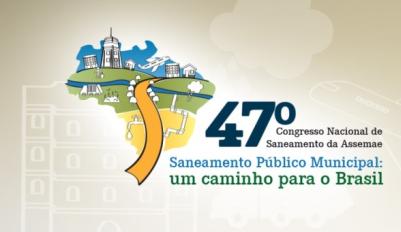 Posse no Fórum de Saneamento e Meio Ambiente
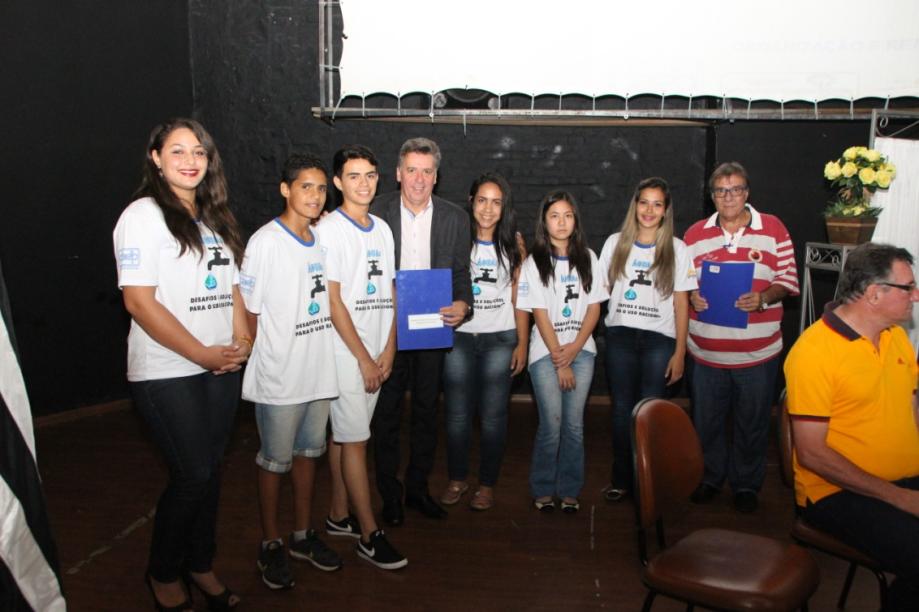 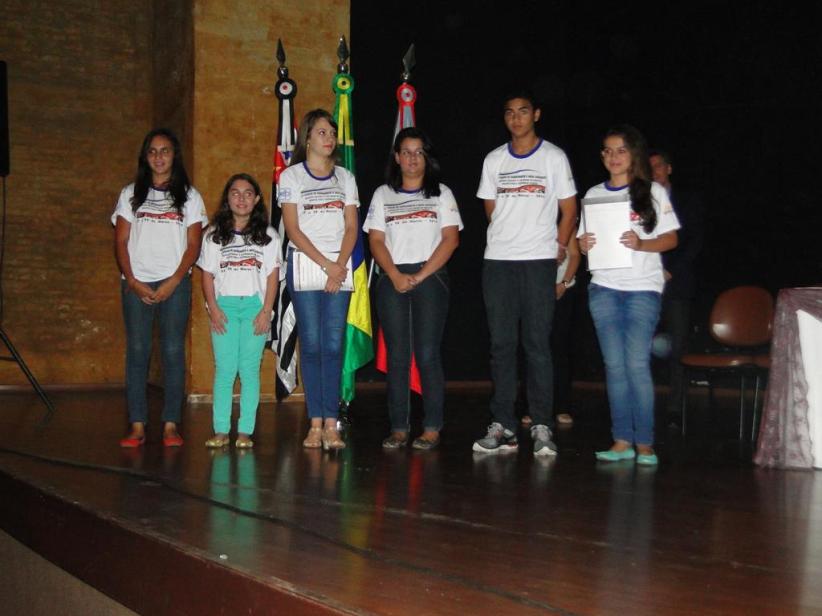 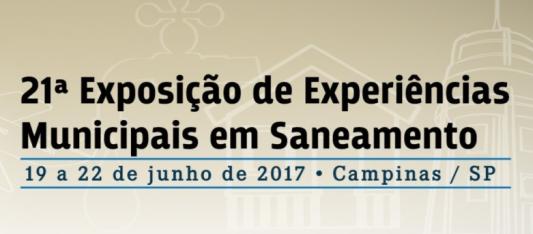 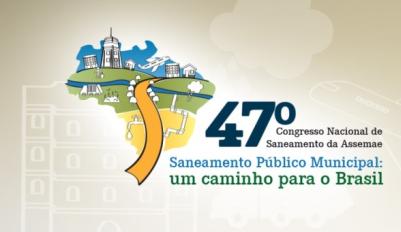 Participação em reunião do Conselho Gestor
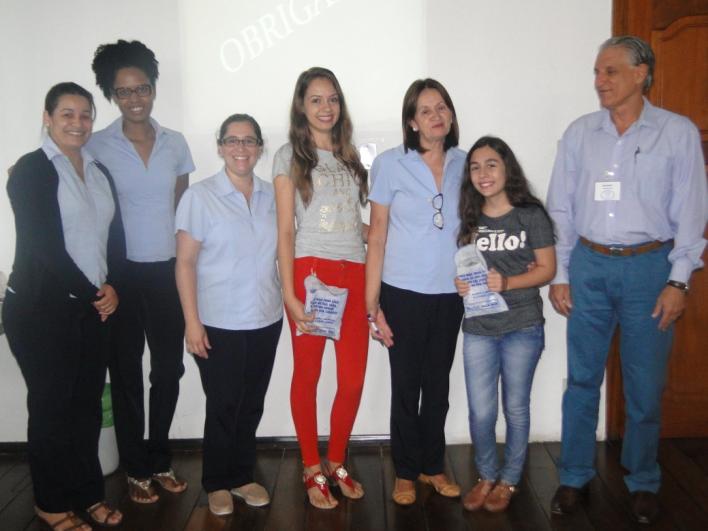 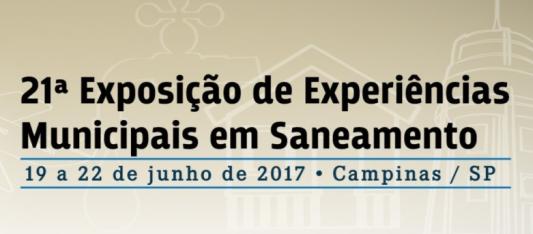 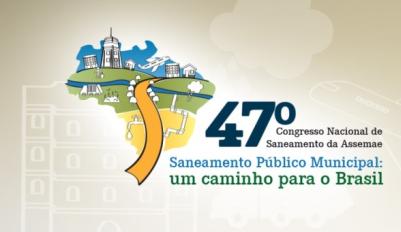 Participação nas Atividades e eventos promovidos pelo CEA
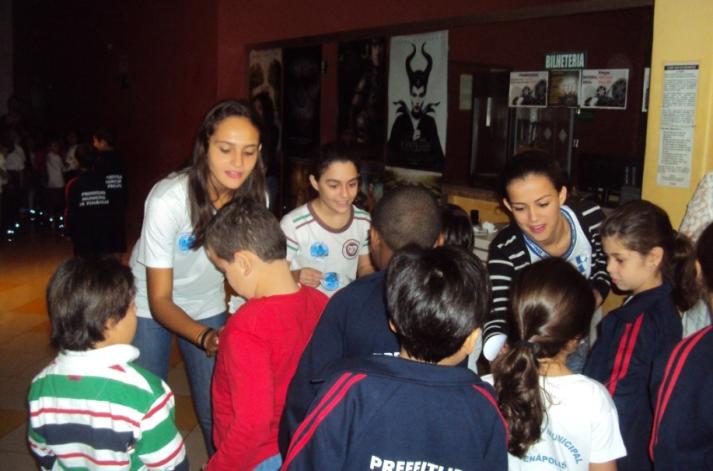 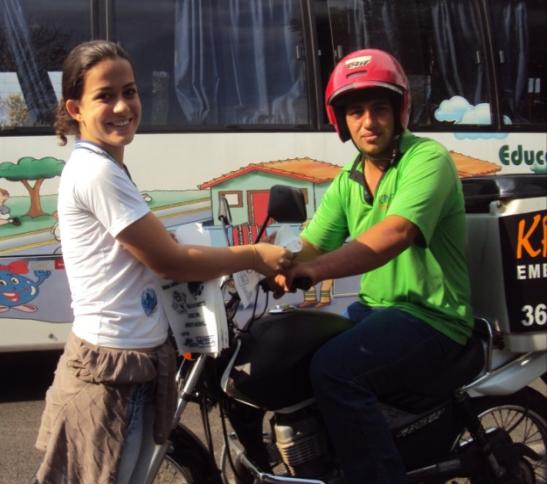 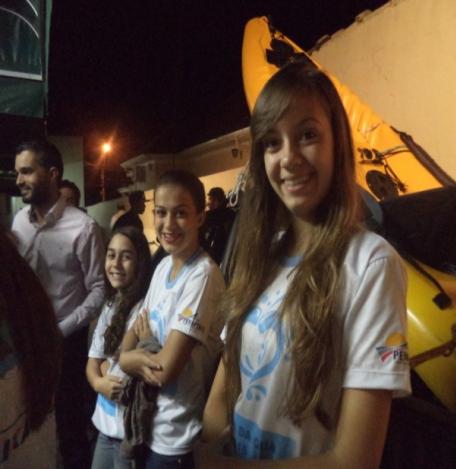 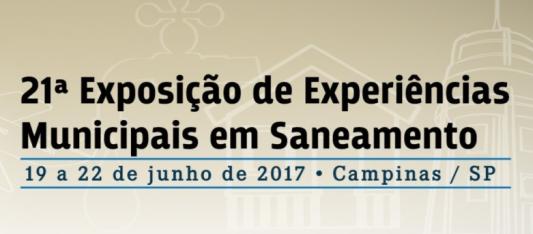 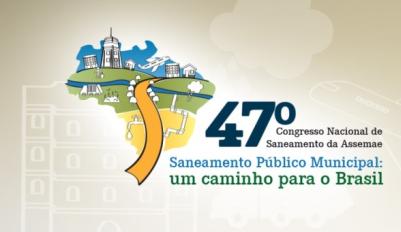 Participação nas Atividades e eventos promovidos pelo CEA
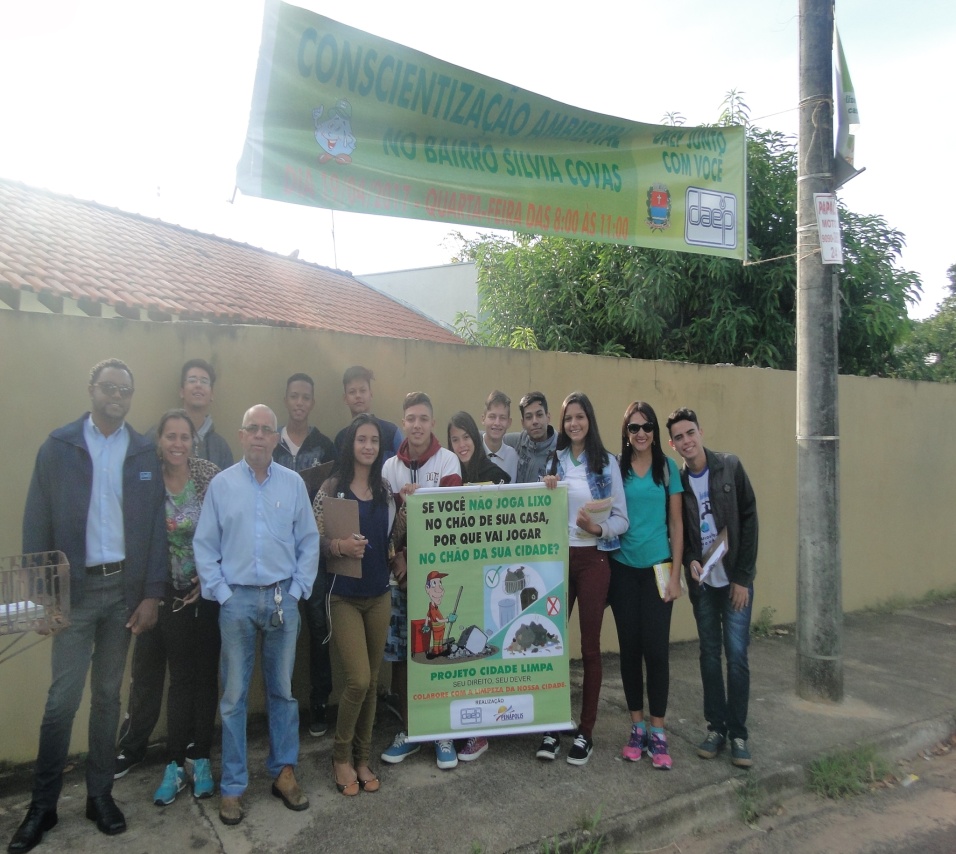 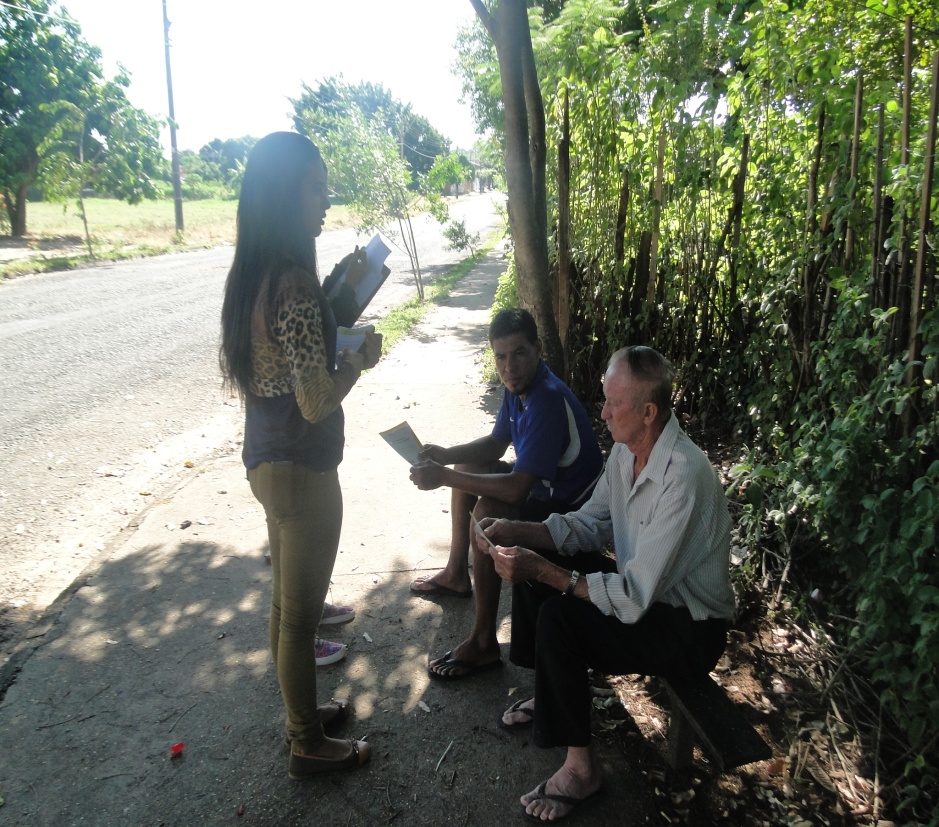 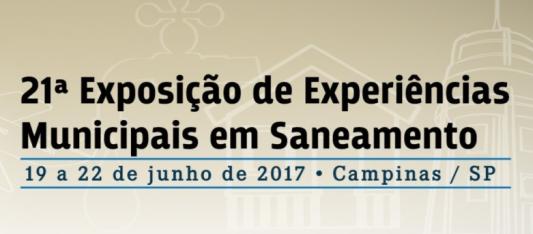 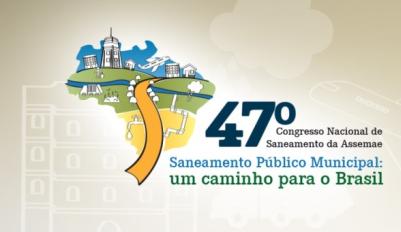 Produção de Documentário: Vivenciando a Sustentabilidade na Escola
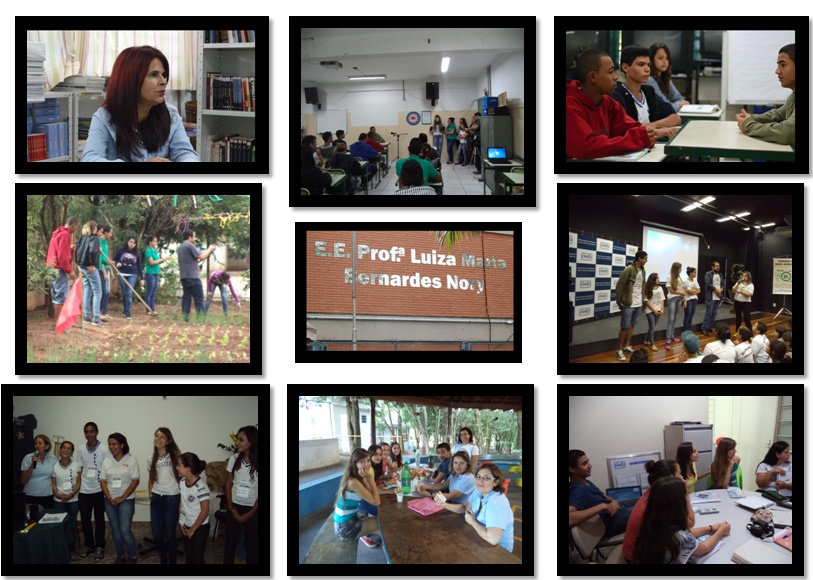 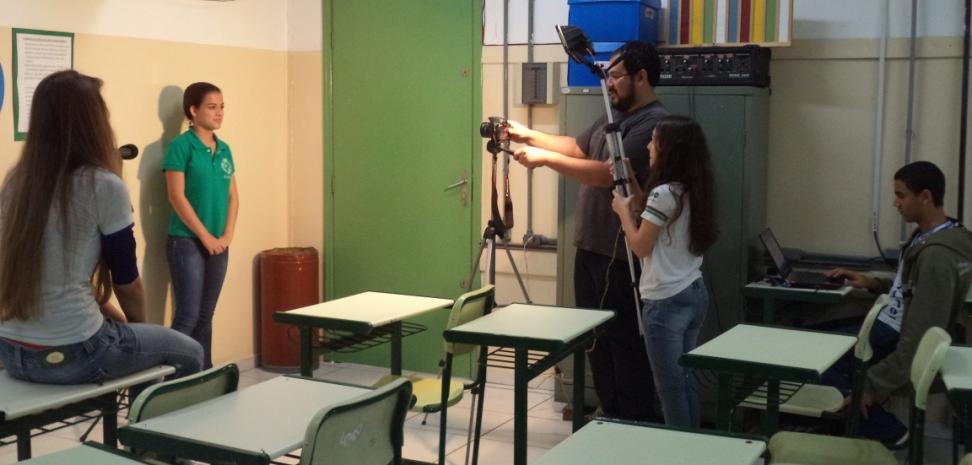 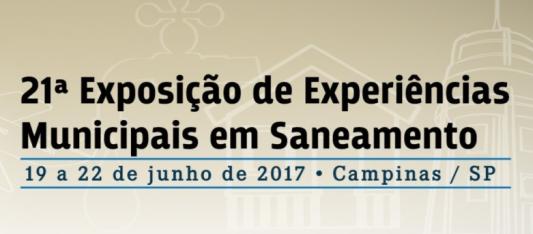 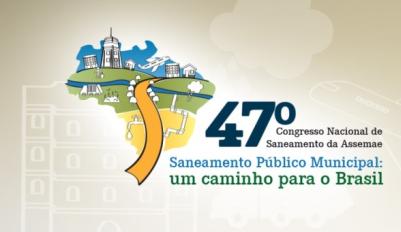 A prática apresentada traduz, claramente, o potencial de transformação que há na juventude se essa for bem conduzida e formada para a consciência do cuidado pela vida em toda a sua variedade e potencialidade.Os conselheiros mirins, espelhando-se nos demais conselheiros, vão aprendendo seu papel de cidadão e entendendo que a participação de cada um é fundamental para a transformação do todo. Por meio do comprometimento com as ações do CEA, da escola que frequentam e do Conselho Gestor de Saneamento, vão criando responsabilidade social e tornando-se cidadãos melhores.
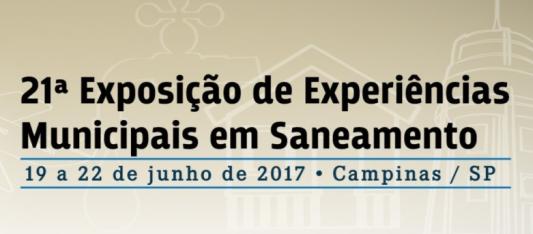 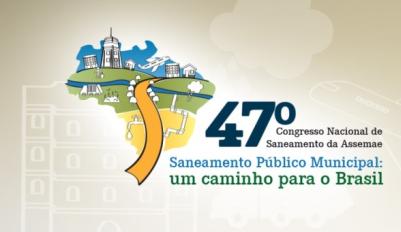 A possibilidade de exporem suas ideias e opiniões, discutirem, verem  aprovadas essas mesmas ideias e depois, colocadas em prática, propicia a esses jovens a experiência real de que sua voz, seus gestos e sua existência podem fazer a diferença e transformar, a partir de sua comunidade, a Terra, nossa “casa comum”, em um lugar muito melhor para se viver.
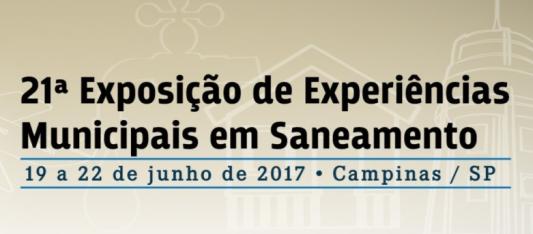 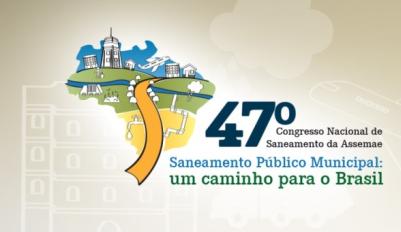 Há nos jovens uma energia inesgotável, capaz de provocar as maiores mudanças.
Obrigada!!!